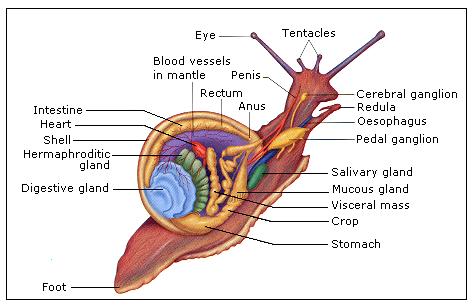 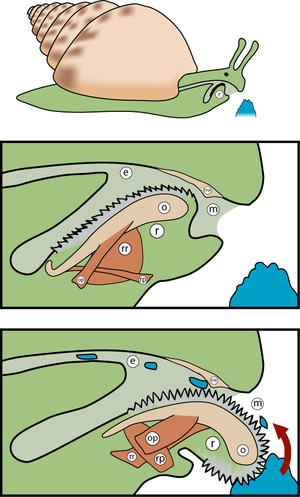 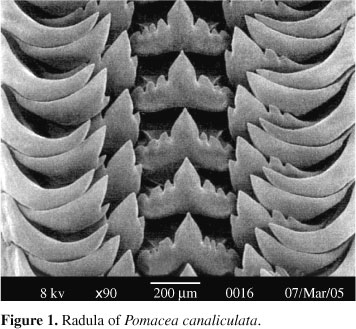 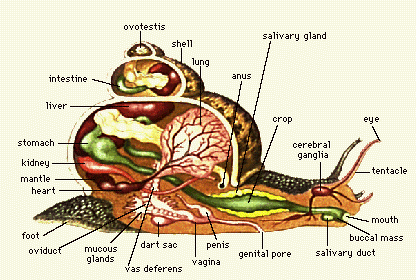 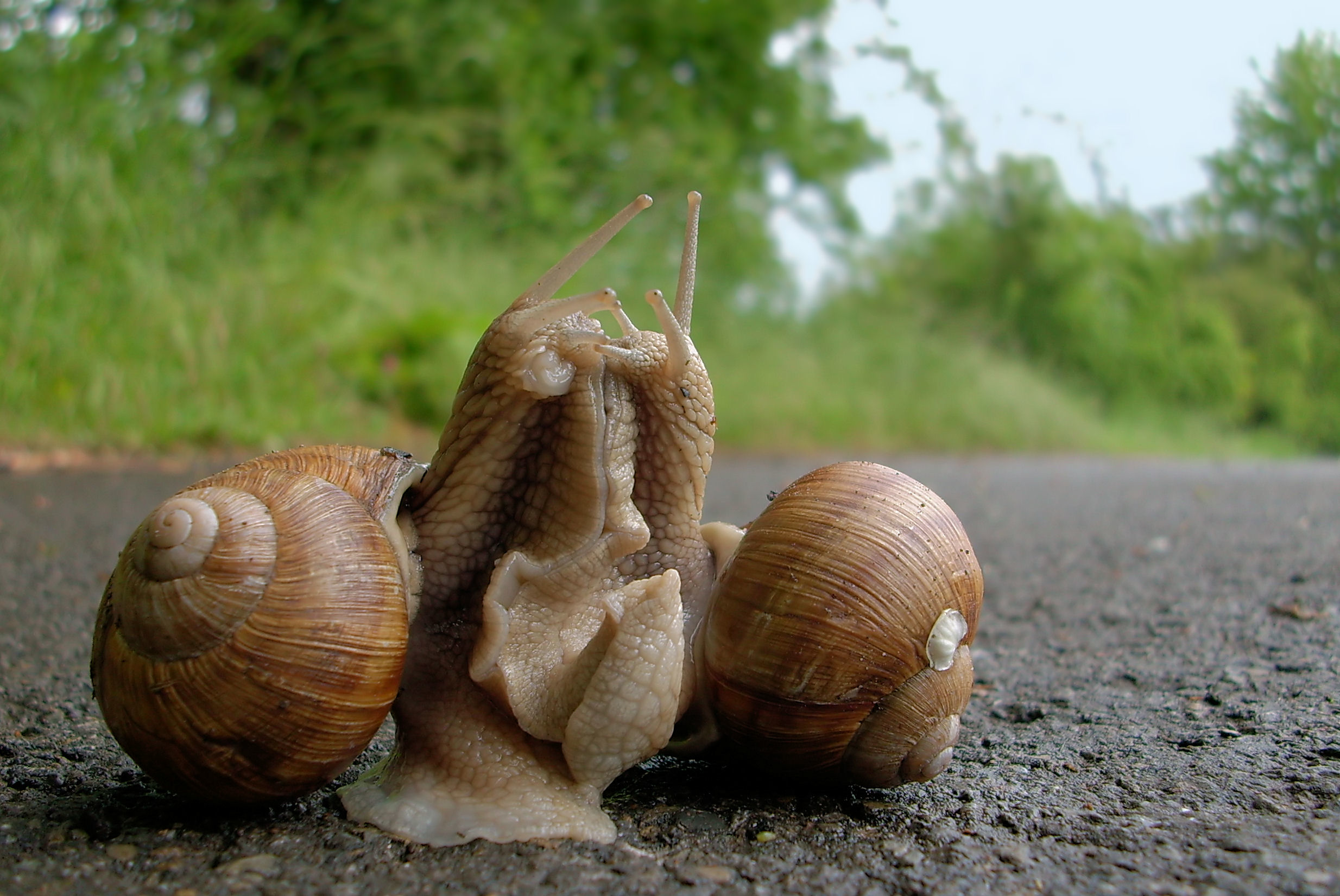 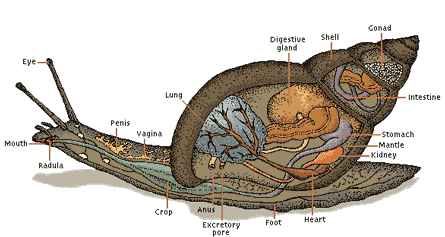 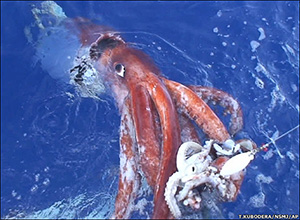 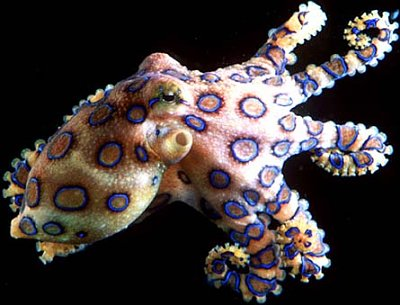 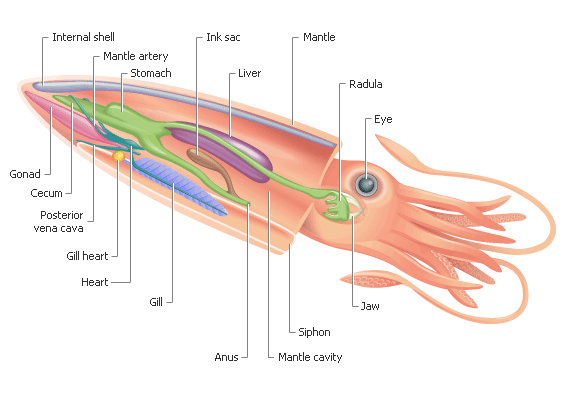 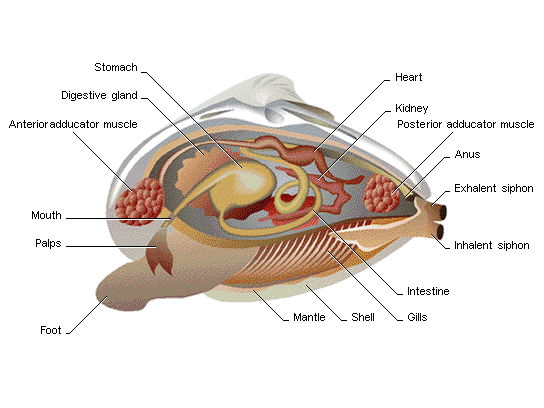 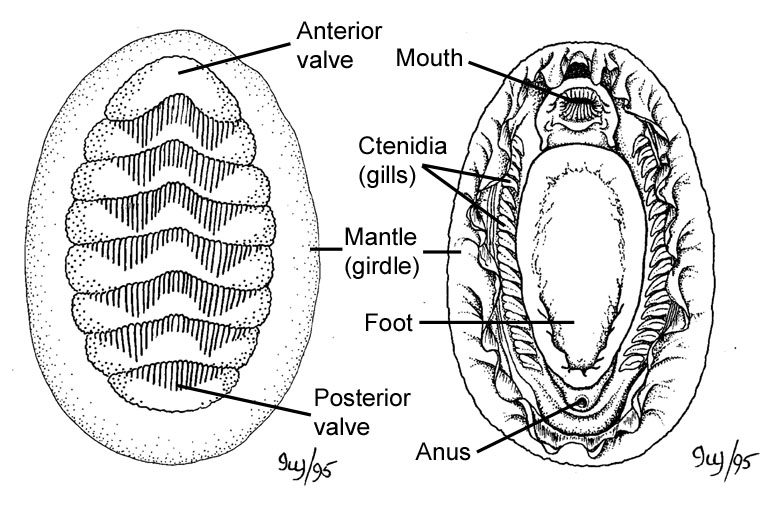 Arthropoda
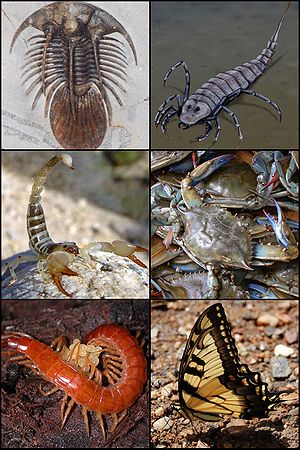 Subphylum Trilobitomorpha 
Trilobita – trilobites (extinct)
Subphylum Chelicerata
Arachnida – spiders, scorpions, etc.
Xiphosura – horseshoe crabs
Pycnogonida – sea spiders
Eurypterida – sea scorpions (extinct)
Subphylum Uniramia
Chilopoda – centipedes
Diplopoda – millipedes
Subphylum Hexapoda
Insecta – insects
Subphylum Crustacea
Branchiopoda – brine shrimp etc.
Cephalocarida – horseshoe shrimp
Maxillopoda – barnacles, fish lice, etc.
Malacostraca – lobsters, crabs, shrimp, etc.
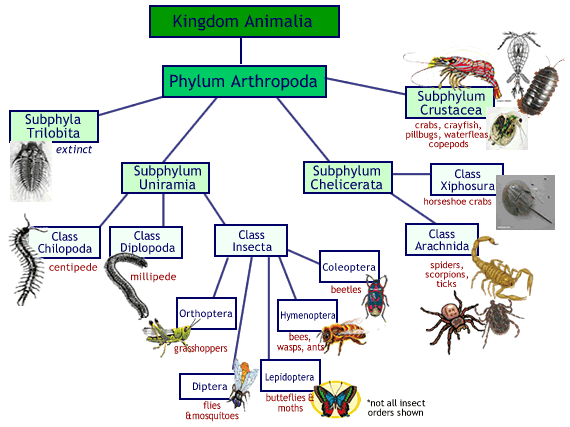 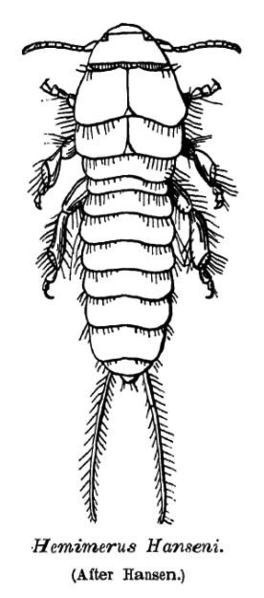 Head

Thorax


Abdomen
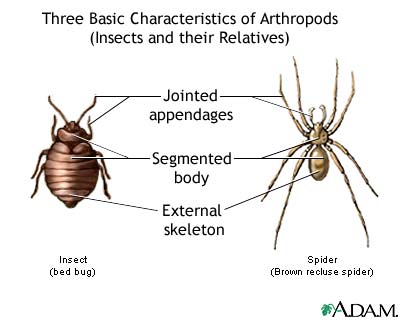 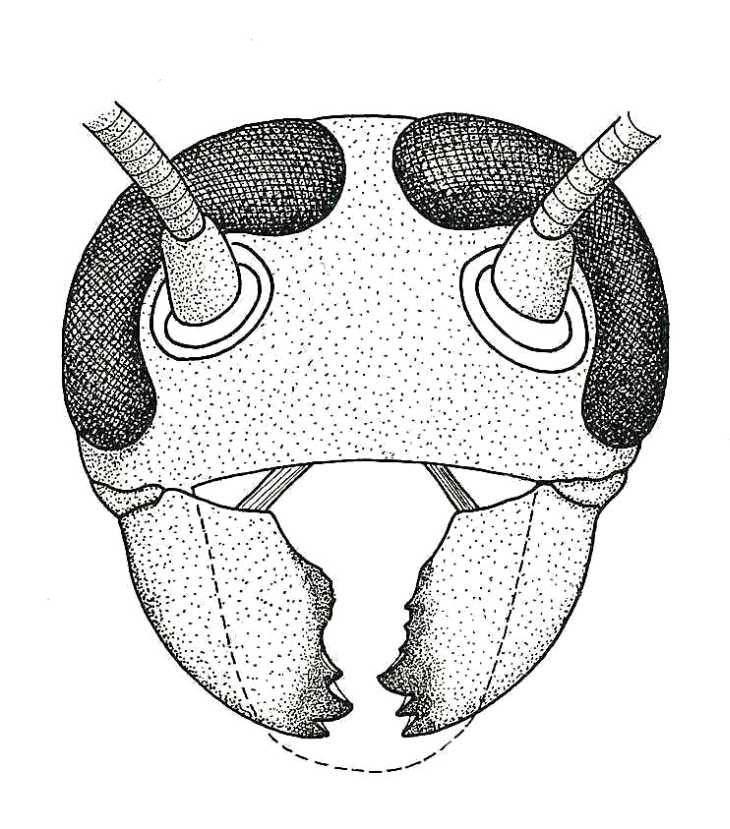 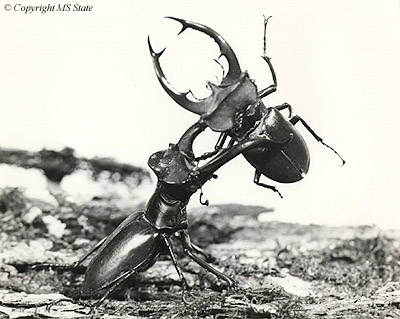 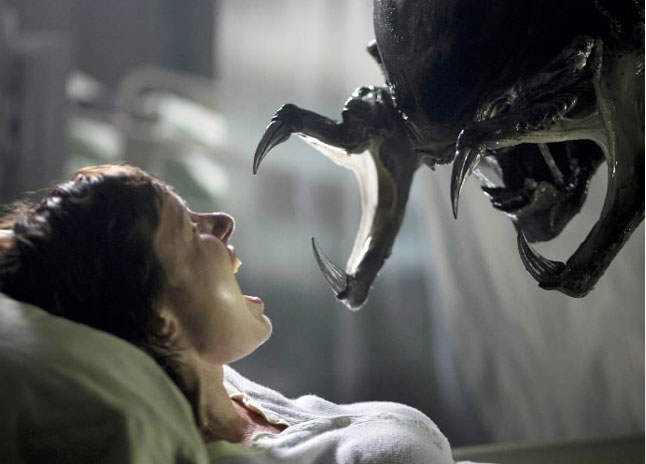 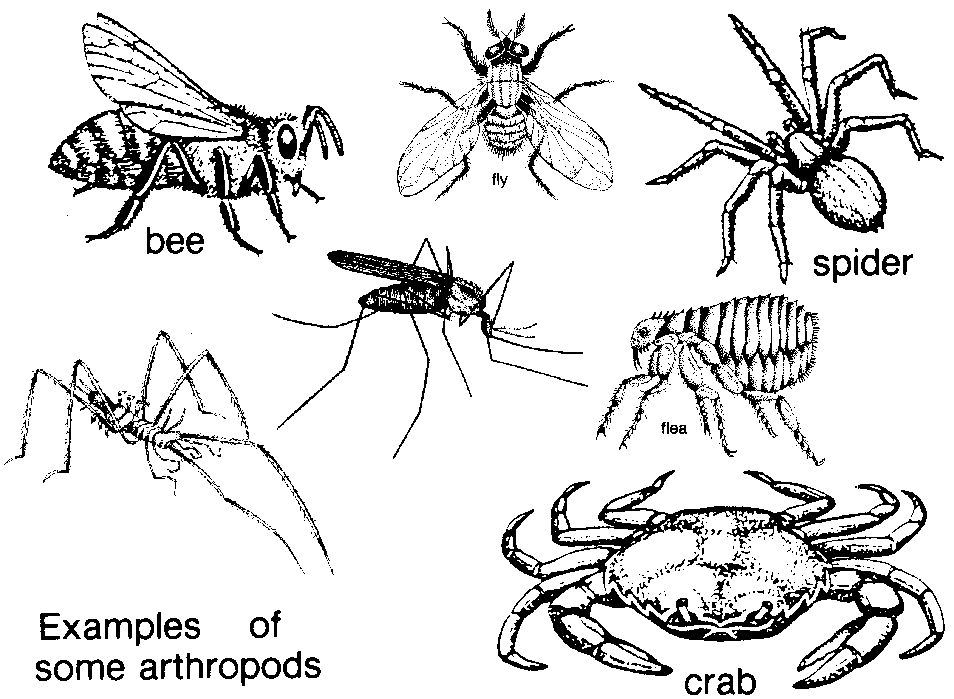 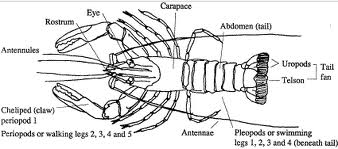 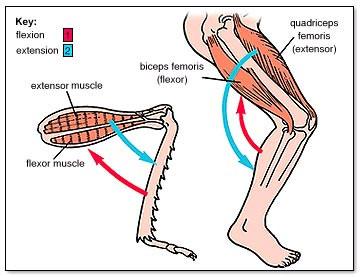 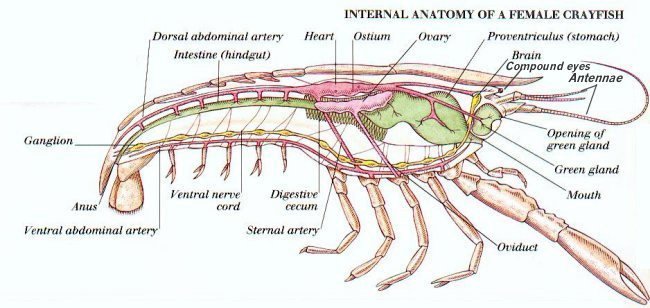 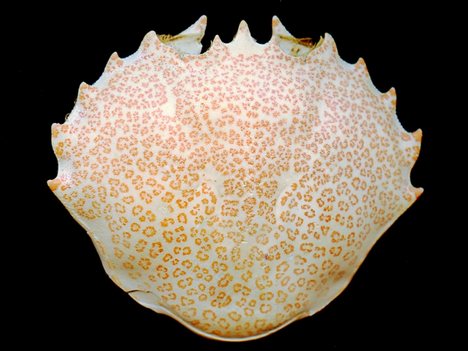 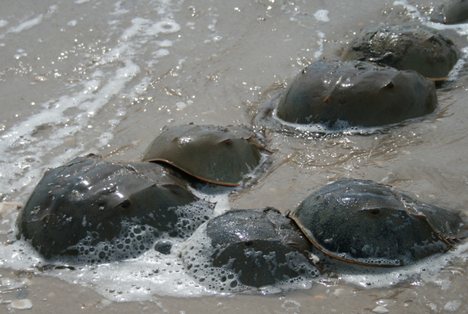 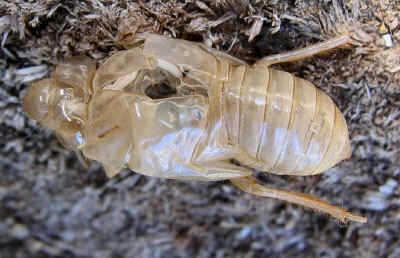 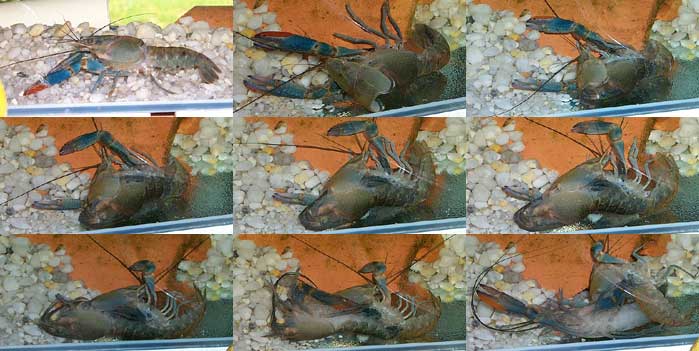 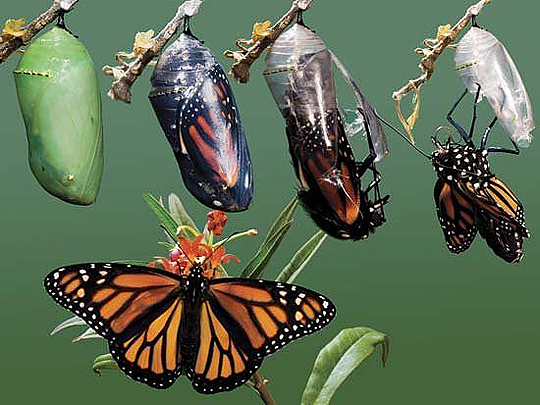 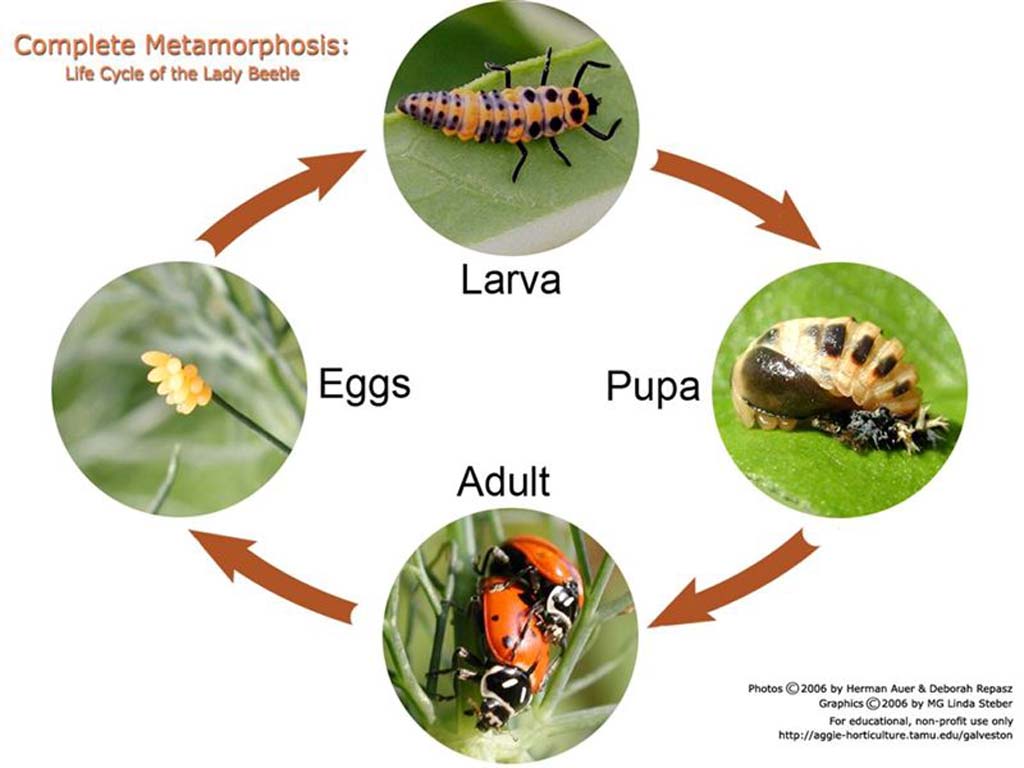 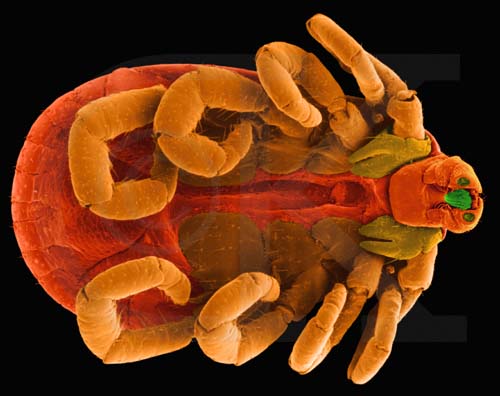 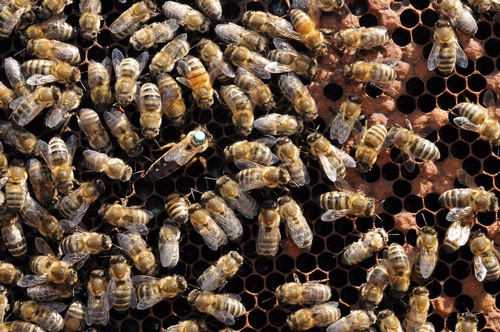 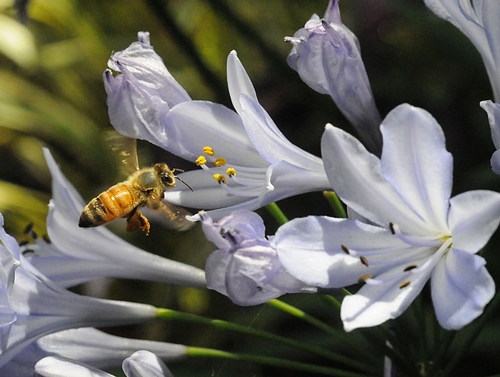